Towards Reliable Bonding of 
Sapphire and Silicon
Constrains:
Specific material properties
Uneven geometry, roughness
Wide temperature working range (10 K – 293 K)
Available Methods:
Soldering/Brazing
Sintering 
Welding 
Gluing, etc.
Requirements:
High thermal conductivity
High tensile strength 
High Q-factor
Sapphire: Most Promising Technique is Welding
Diffusion Welding
Laser Welding
Diffusion Welding:
Sapphire Bonding by Its Own Melt
Taking solidification into account
Heat released during crystallization exceeds the heat released during cooling:


Linear thermal gradient
Quasi-stationary solution to the capillary rise
(acceleration neglection):
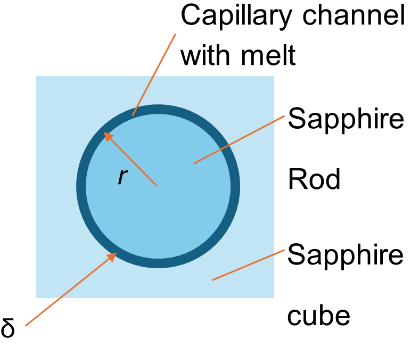 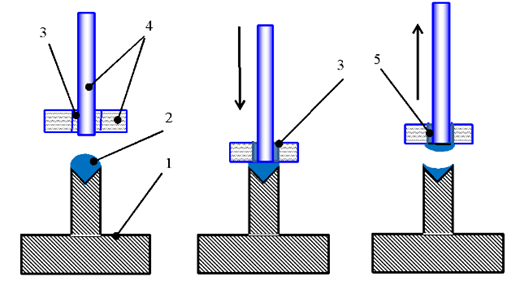 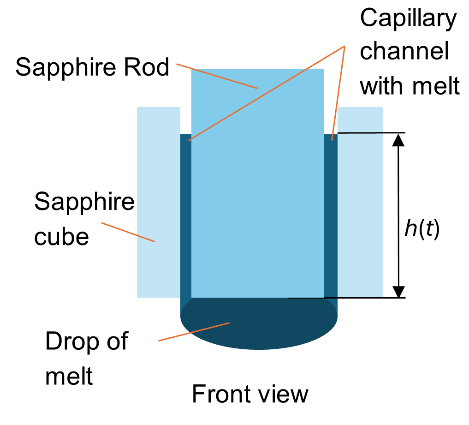 Resulting equation for the melt height:
Processing schema: 1 – melt droplet holder, 2 – melt droplet, 
3 – capillary gap, 4 – sapphire parts, 5 – weld seam
,    - thermal conductivity
14.11.2024
2
Sapphire Bonding by Its Own Melt:
Technique Improvements
By variation of 
Channel Width
Thermal Gradient
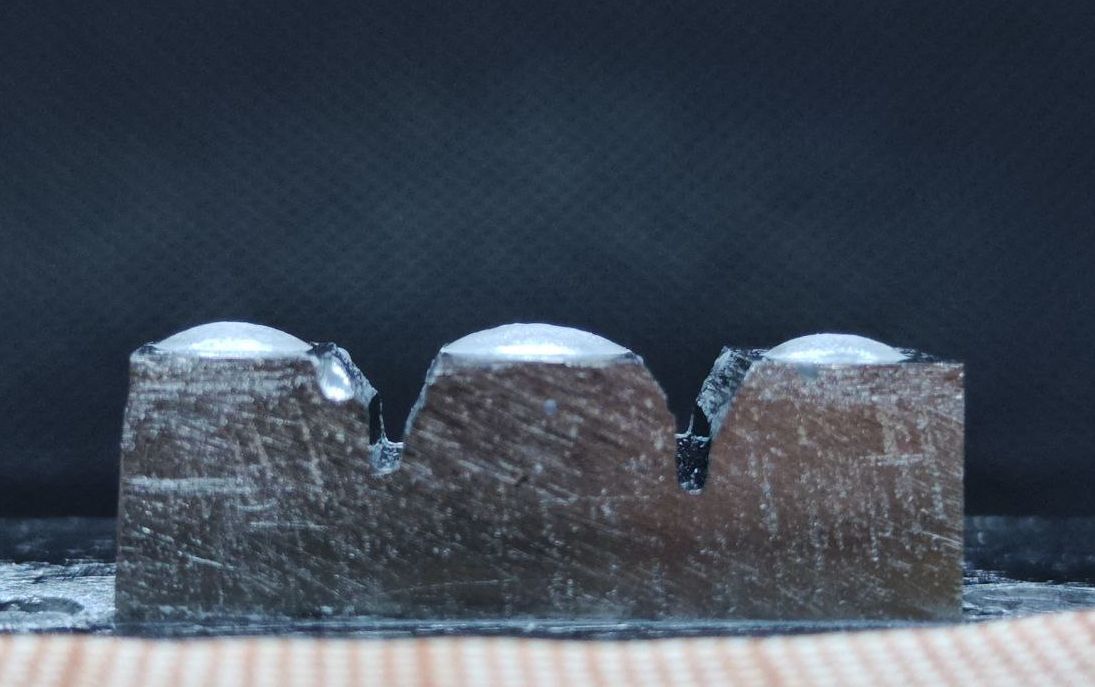 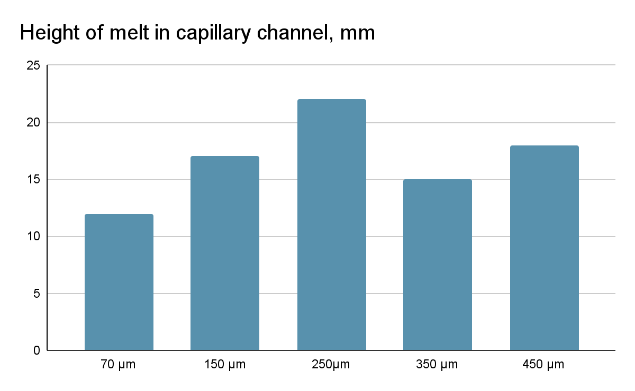 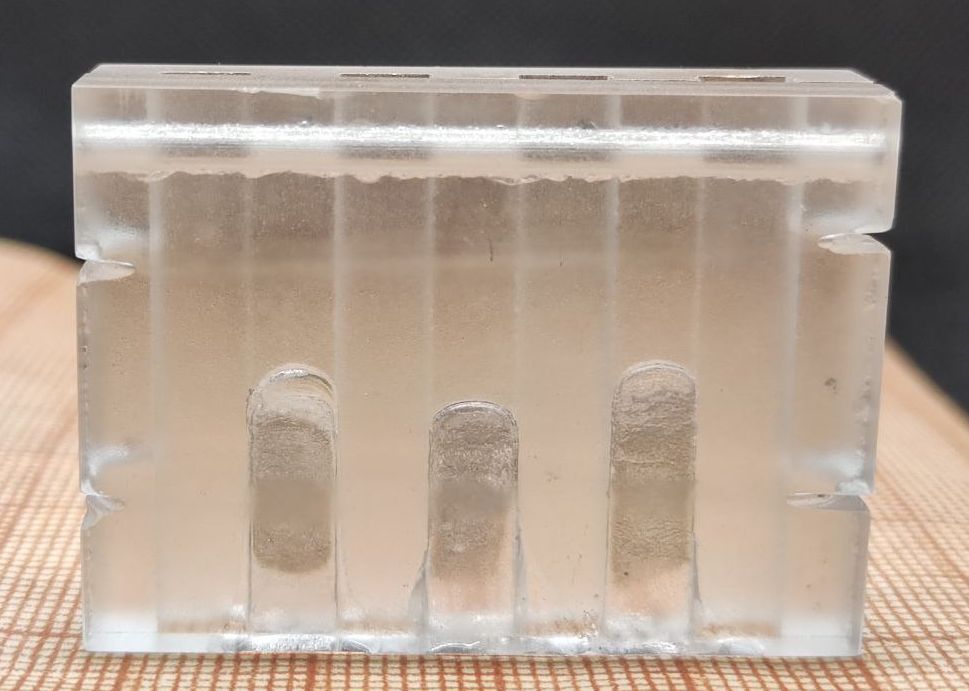 The molybdenum holder for filling capillary channels
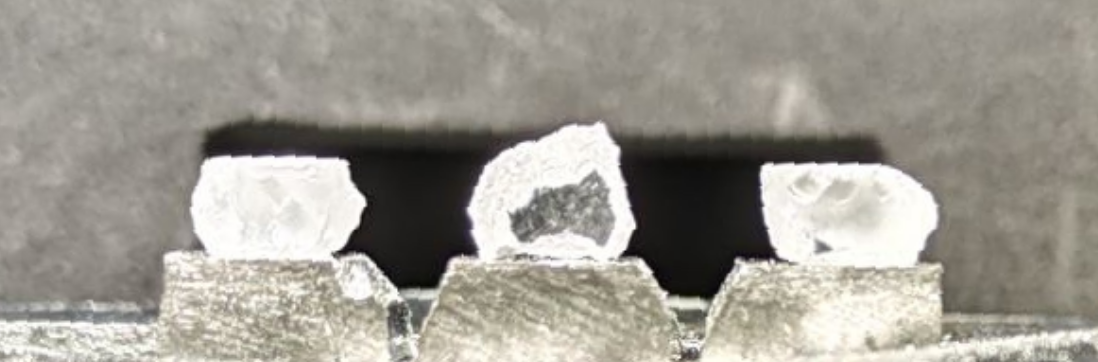 Bonding optimization by variation of the channel width
The row with capillaries of different width W=0.07..0.450 mm. LxH=5x50 mm.
Sapphire seeds on the holder before melting
14.11.2024
3
Sapphire-to-Sapphire Ultrashort Pulsed Laser Bonding: Technical Setup
1030 nm near-infrared wavelength
500 fs pulse length, 100 kHz repetition rate
20 – 40 W average power
< 15 µm focal spot size
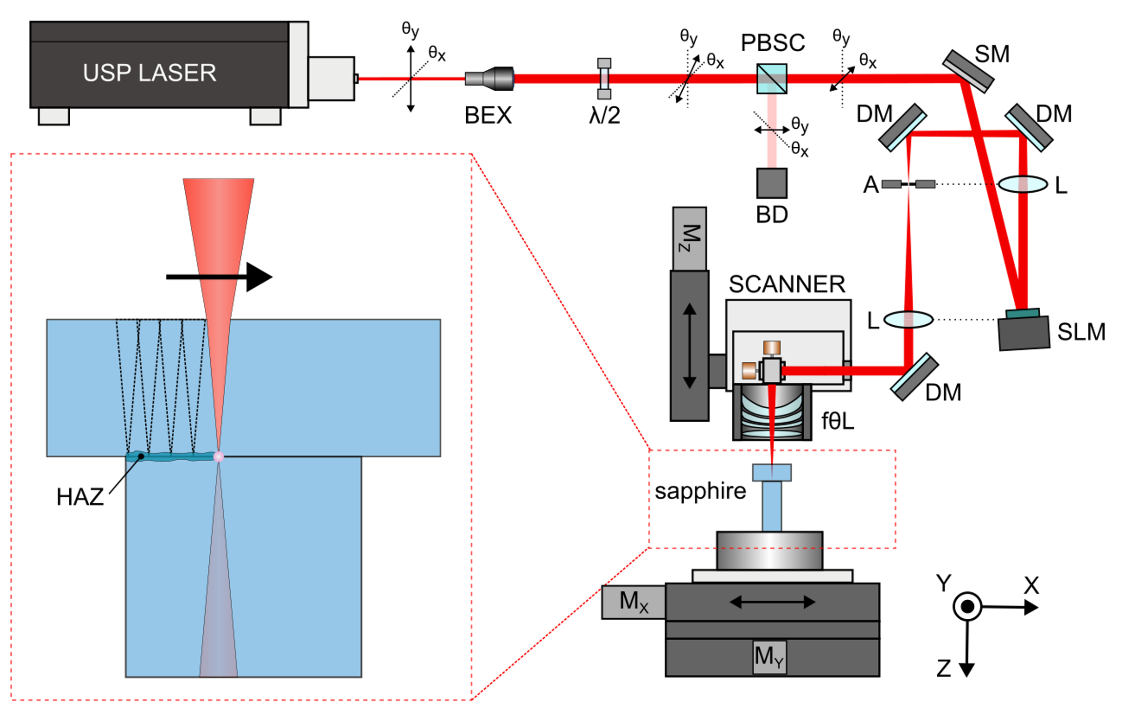 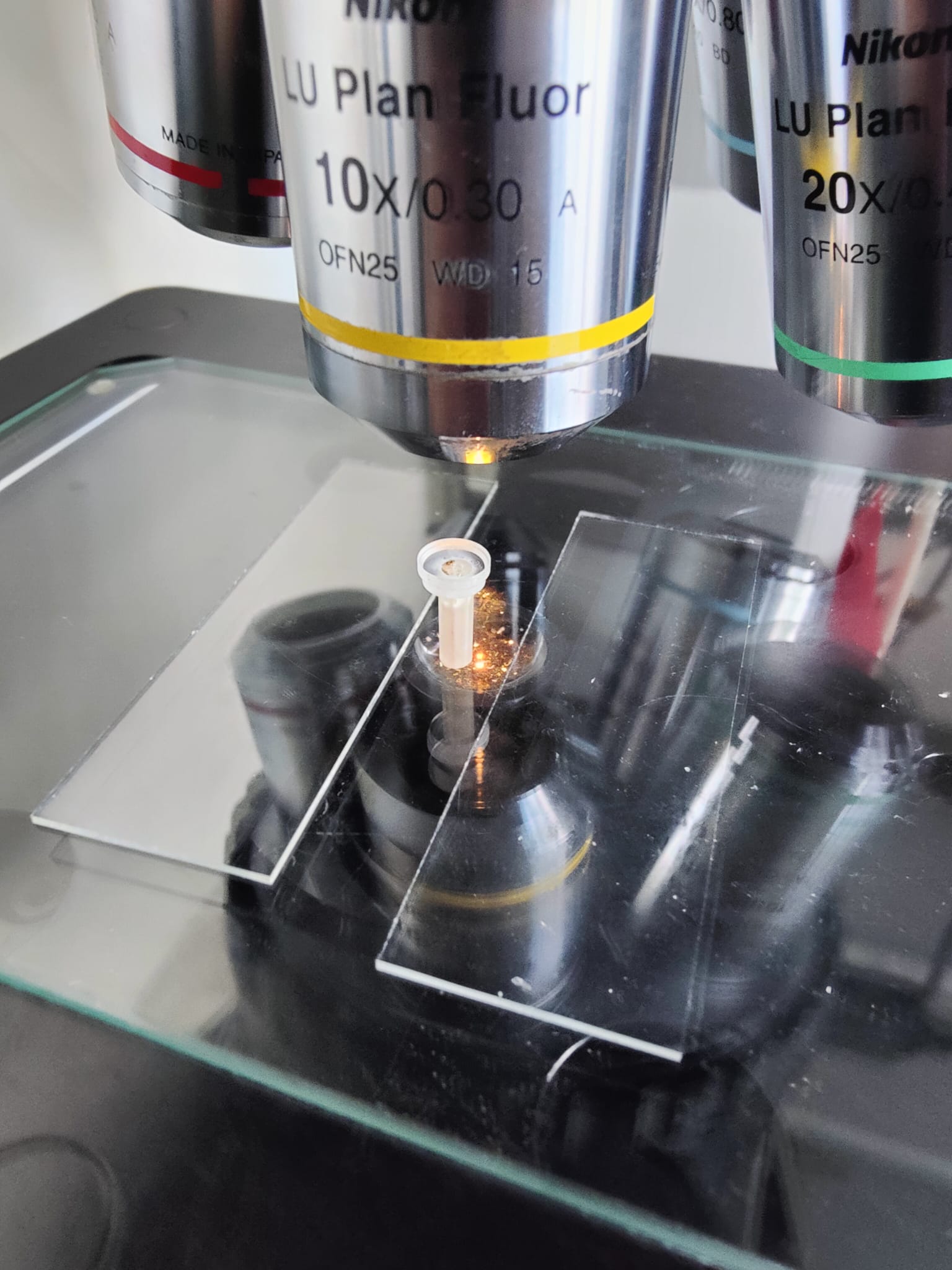 Multiphoton absorption of USP-Laser gradually heat up the sapphire within a defined volume. 
SLM is used for even heat distribution. Adjacent regions remain unaffected.
14.11.2024
4
Silicon Welding: 
Preliminary attempts (2019)
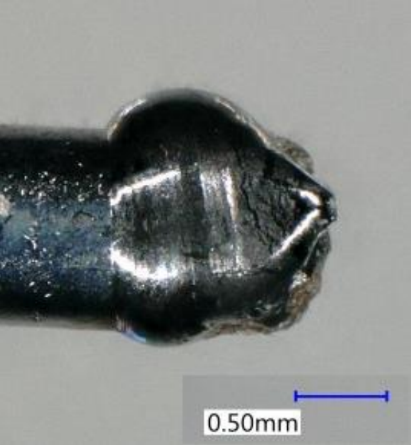 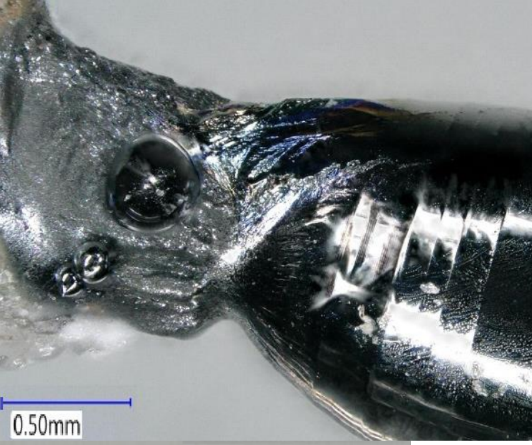 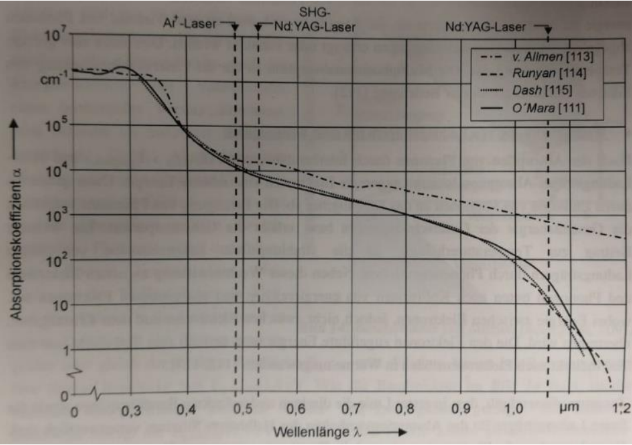 Attenuation coefficient of silicon in dependence on wavelength
Fragments of the trial to weld a cylindrical rod Ø 0.9, 1.1 mm to a round disk Ø25 x 10 mm. Nd:YAG-laser, wavelength
14.11.2024
5
The above results were achieved with the support of Central Innovation Programme for small and medium-sized enterprises. Funding Nr. EP201456
Sergii Nizhankovskyi, Dr.
Pavlo Konevskyi, Dr.
Igor Pritula, Prof. Dr. Sci.
Institute for Single Crystals, 
Kharkov, NASU
Alexey Kuzmichev, Dipl.-Chem.
Alexander Weber, Dipl.-Phys.
Helene Dyck, Dr. 
Impex HighTech GmbH
Philipp L. Maack, M.Sc.
Jonas Wehner, B.Sc. 
Marvin Schuleit, Dr.-Ing. 
Aleksander Kostka, Dr.-Ing.
Andreas Ostendorf, Prof. Dr.-Ing. habil
Ruhr Uni Bochum, LAT
Thank you for attention!
14.11.2024
6
Silicon Welding: 
Specific material properties
Thermal Expansion Coefficient Of Silicon:

Strong non-linearities  in the welding operating range leading to thermal and mechanical instabilities:
Thermal shocks
Crack propagation

Possible explanation of the material failure in the welding trials?
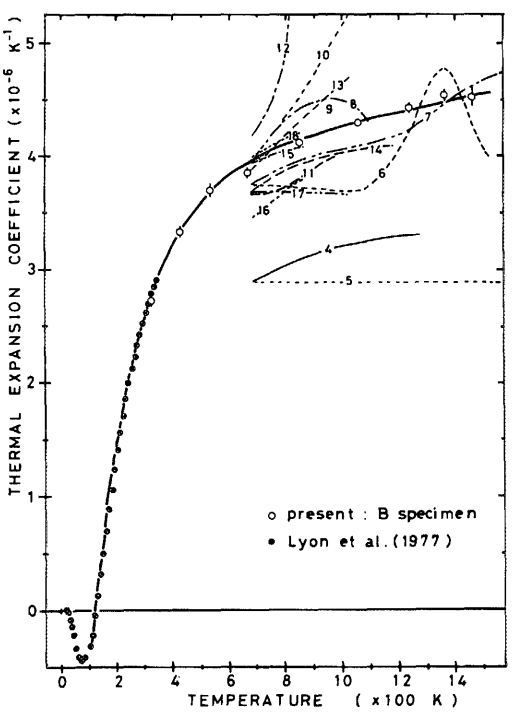 Yasumasa Okada Y.,Tokumaru Y.
J. Appl. Phys. 56, 314–320 (1984)
14.11.2024
7
Sapphire-to-Sapphire Ultrashort 
Pulsed Laser Bonding: Optimization, Characterization
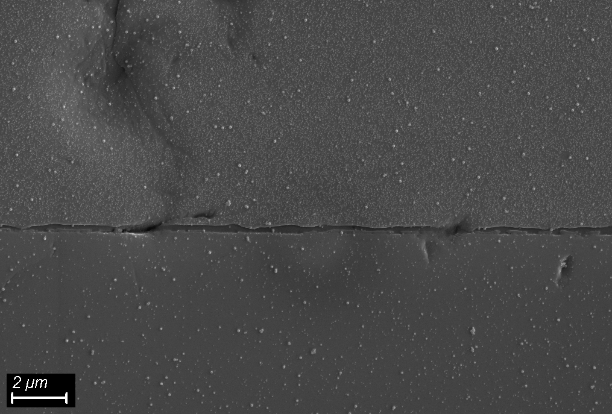 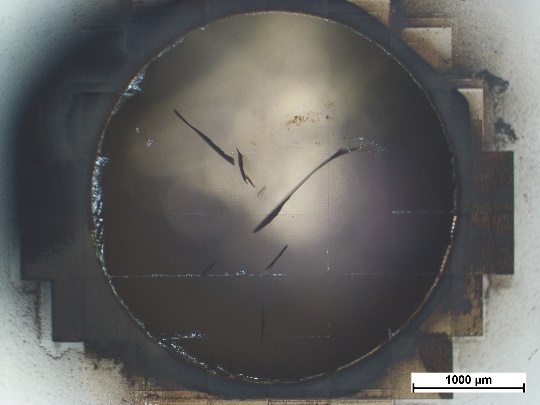 Pressure mount   
Optimization of Laser Parameters  (Power, Pulse Duration)
Optical welding verification
SEM-image of the weld seam
14.11.2024
8